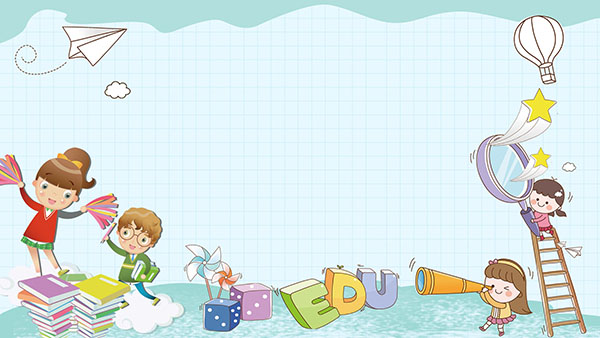 Trường Mầm Non Hoa Hồng
Lĩnh vực: Phát triển ngôn ngữ
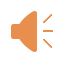 Đề tài: Truyện Kiến con đi ô tô
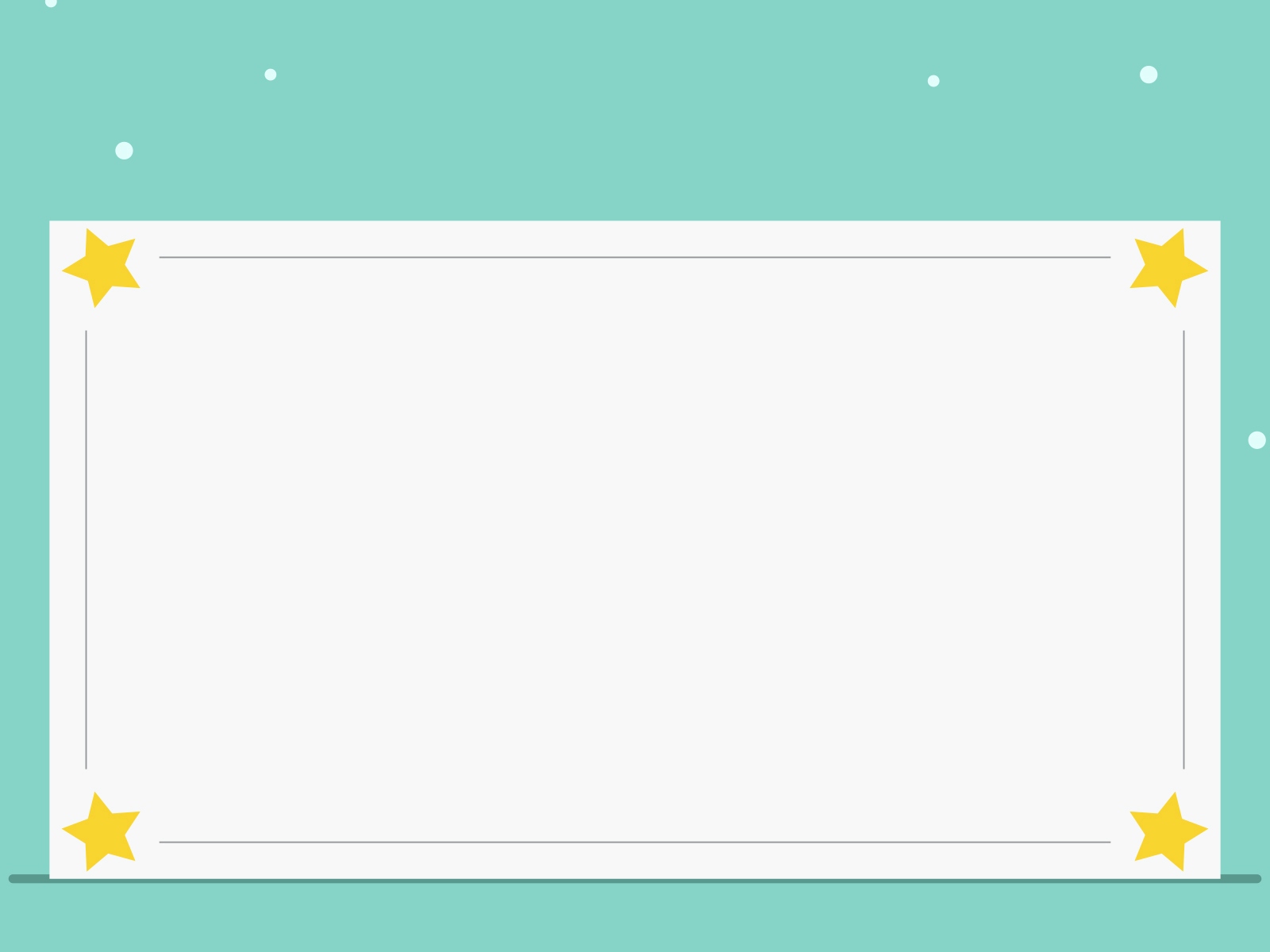 Bài hát: Chú kiến con
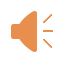 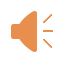 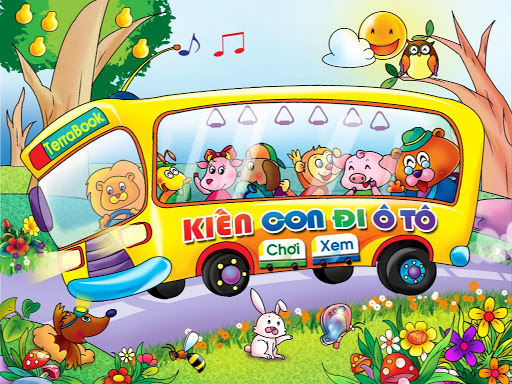 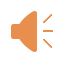 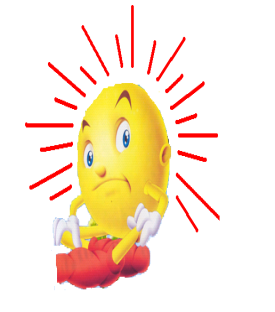 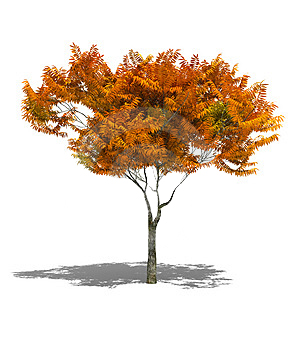 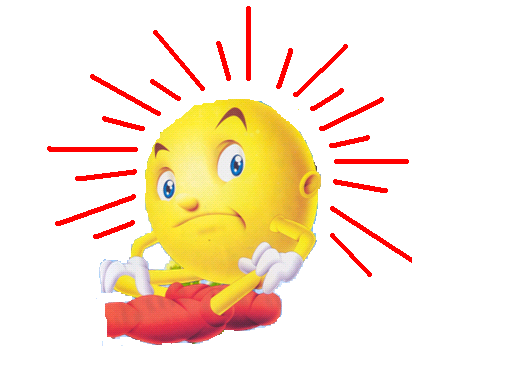 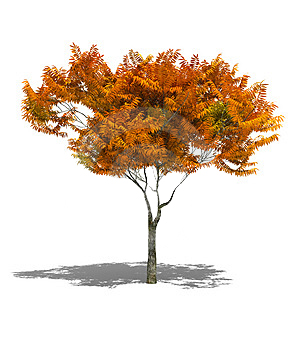 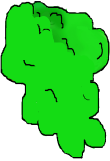 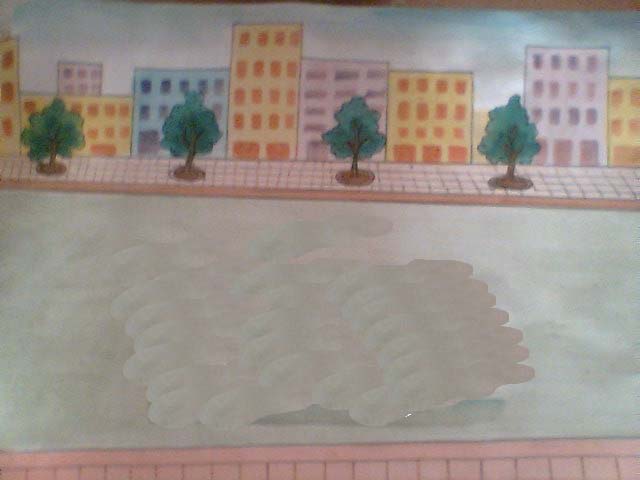 Xe 
Buýt
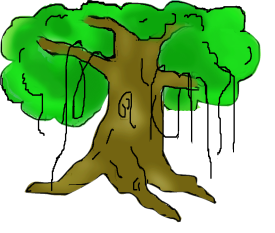 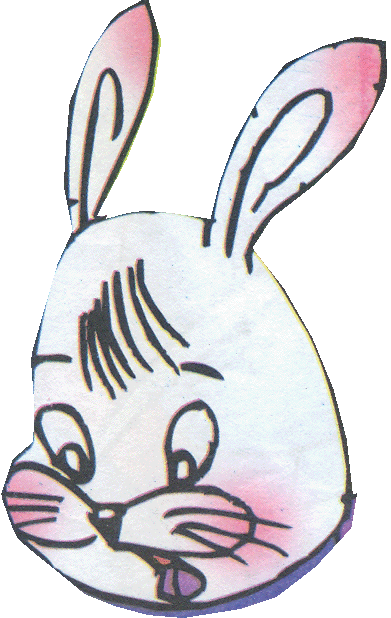 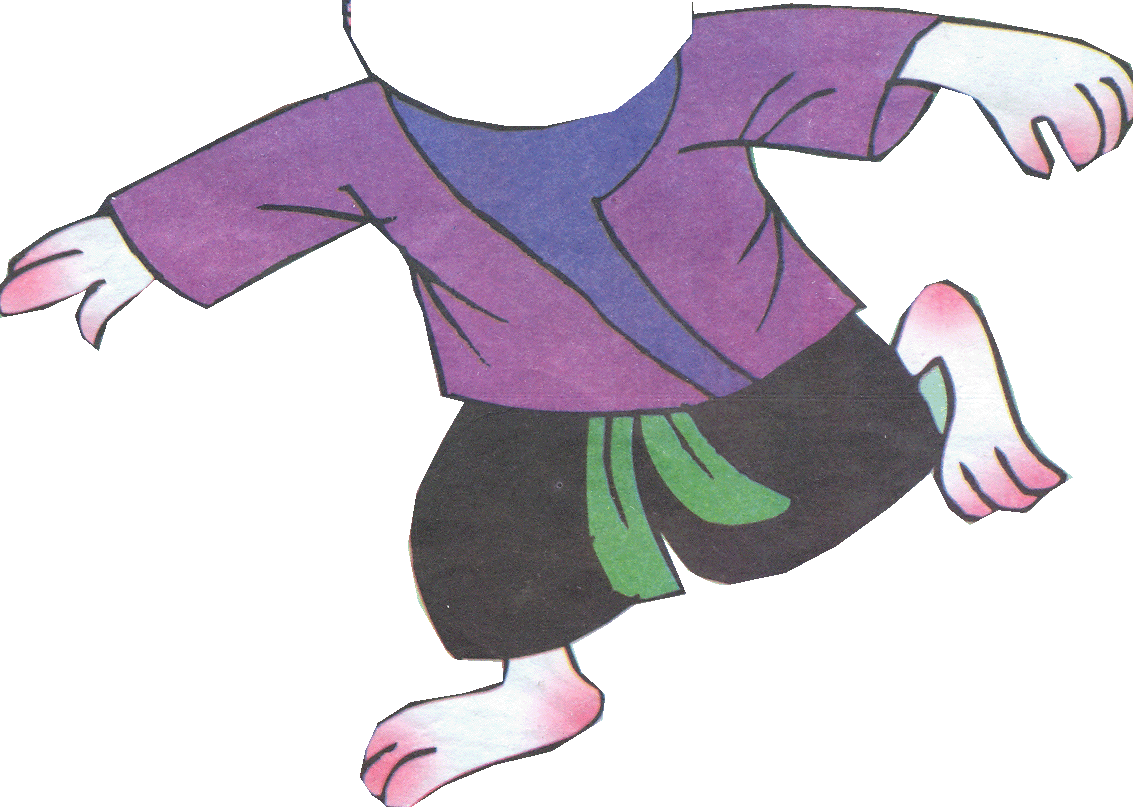 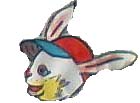 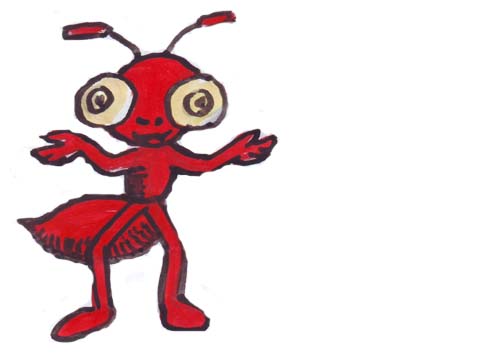 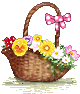 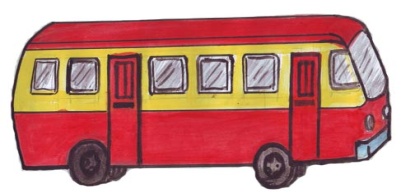 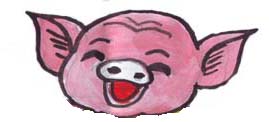 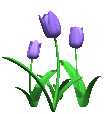 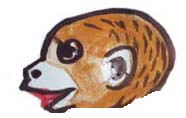 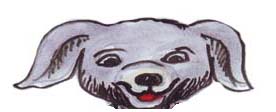 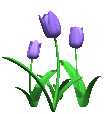 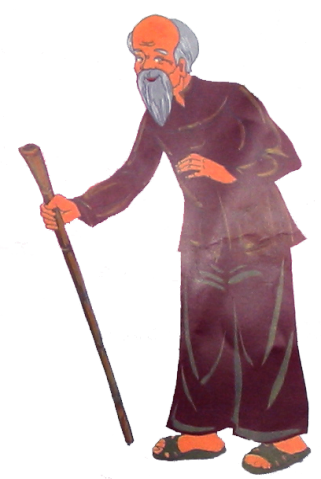 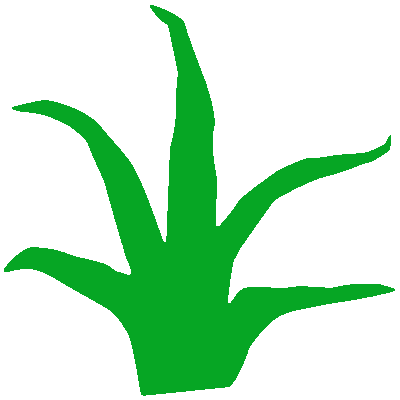 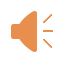 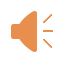 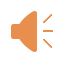 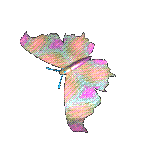 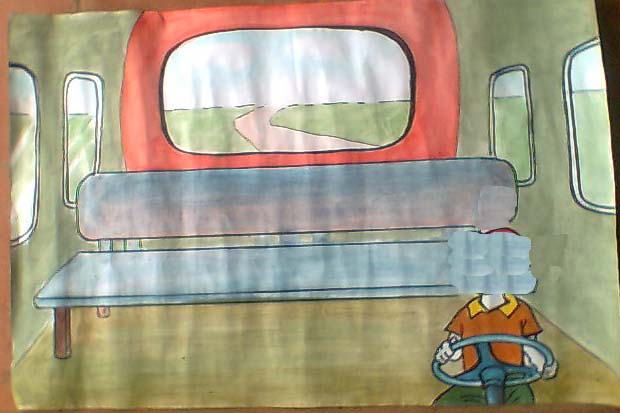 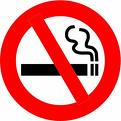 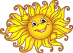 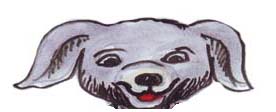 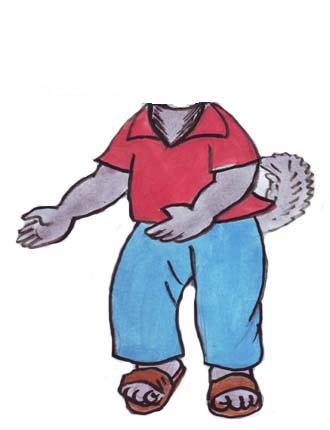 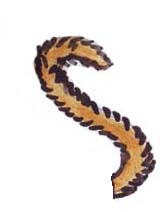 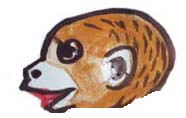 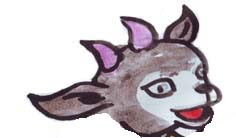 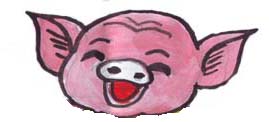 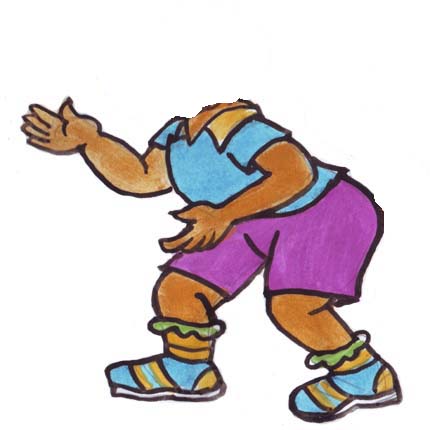 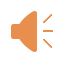 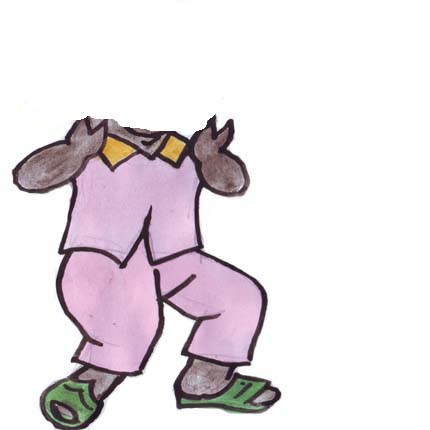 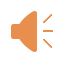 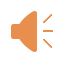 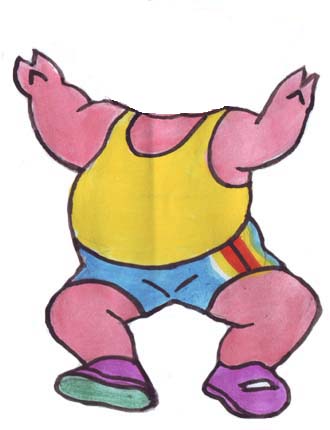 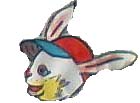 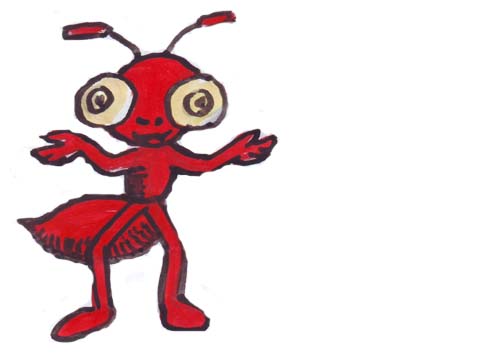 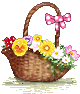 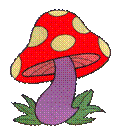 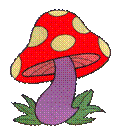 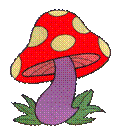 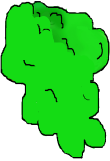 Xe 
Buýt
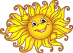 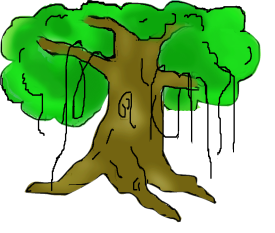 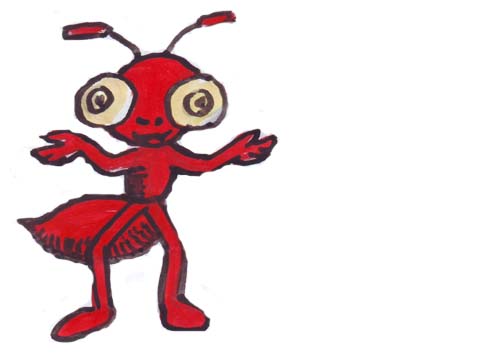 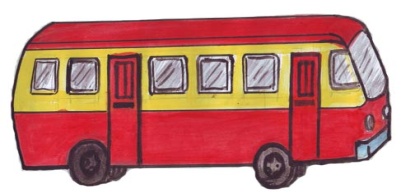 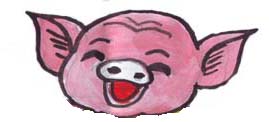 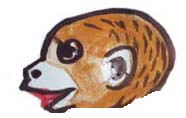 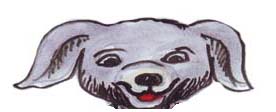 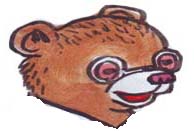 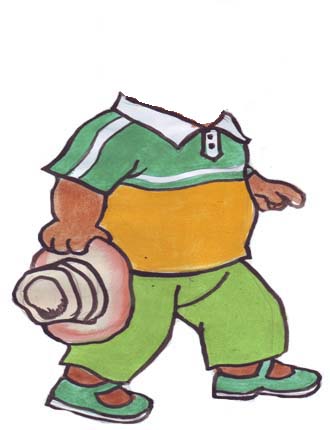 RẠP CHIẾU PHIM
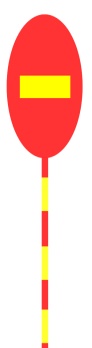 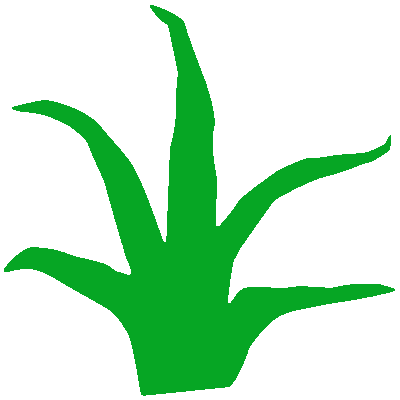 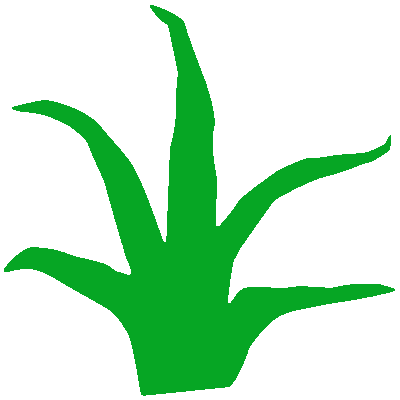 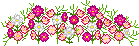 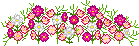 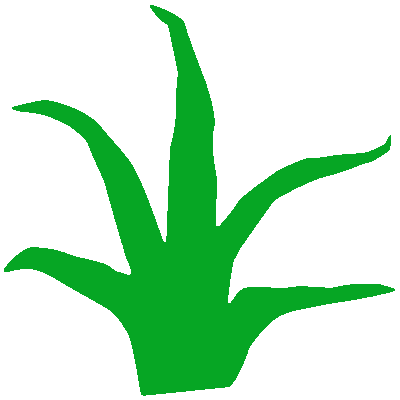 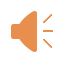 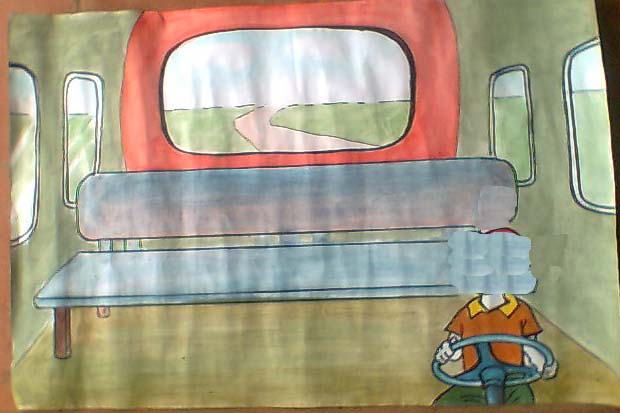 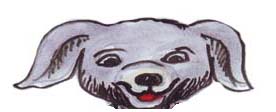 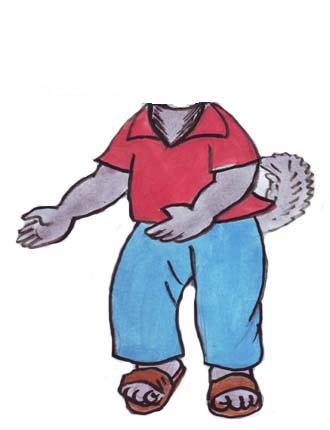 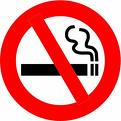 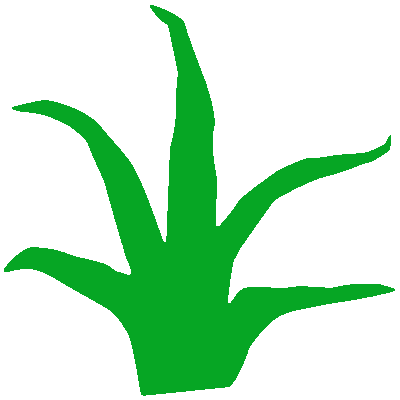 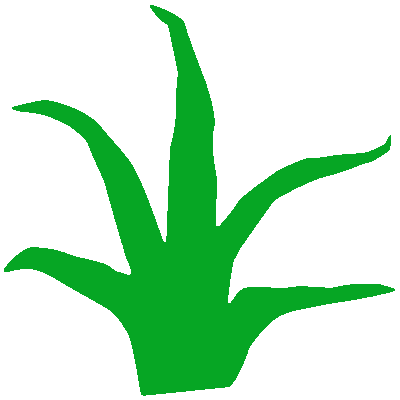 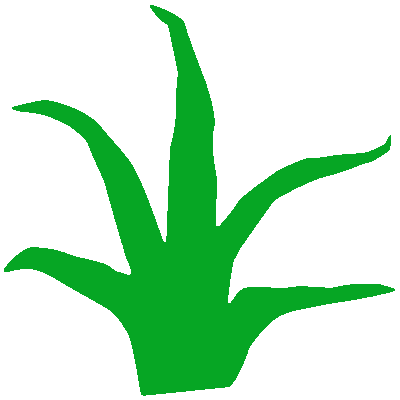 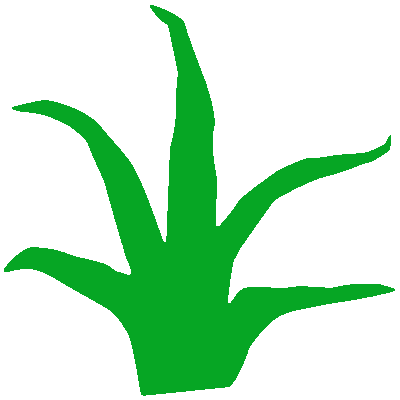 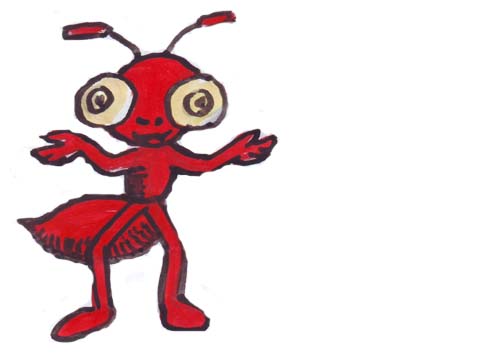 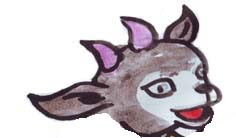 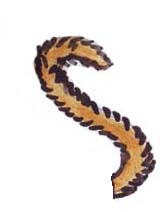 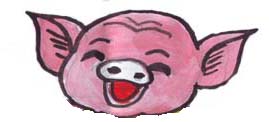 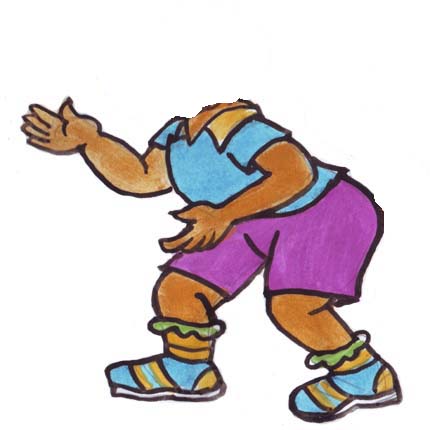 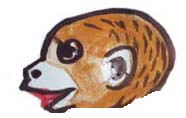 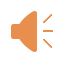 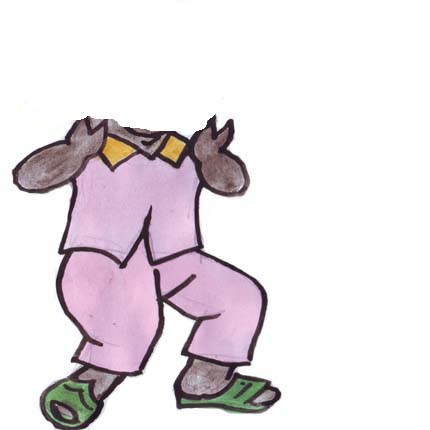 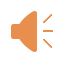 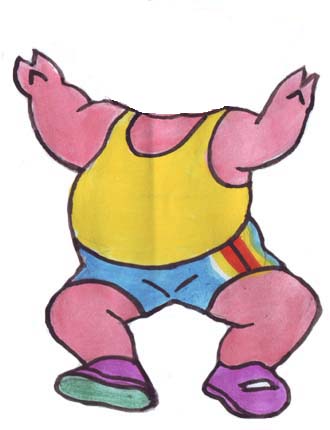 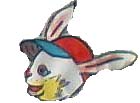 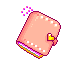 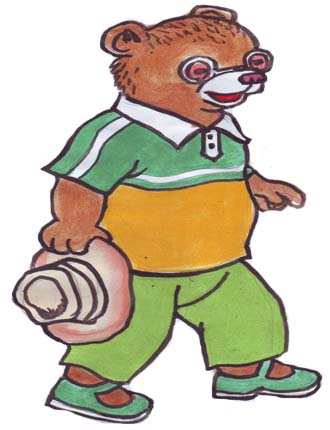 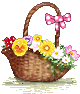 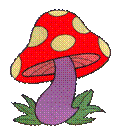 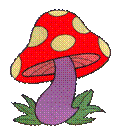 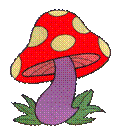 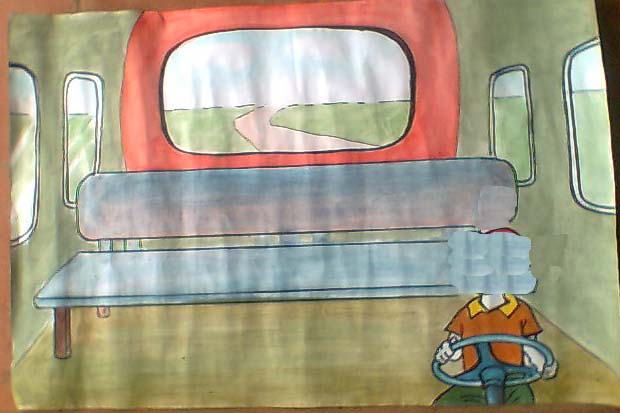 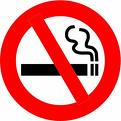 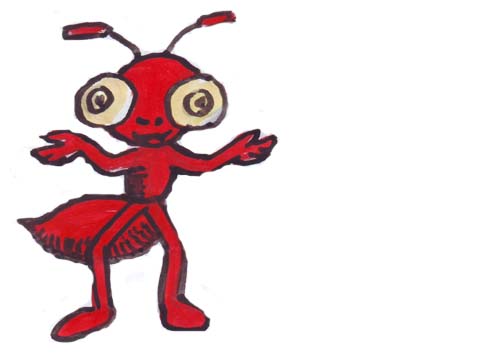 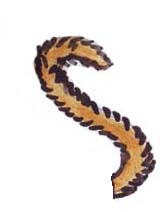 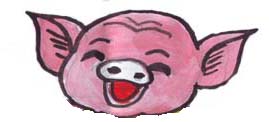 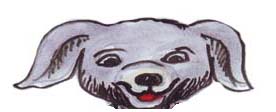 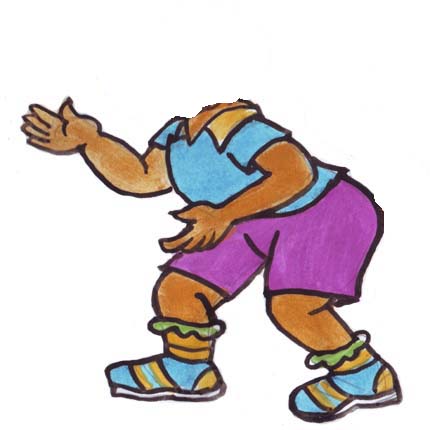 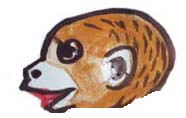 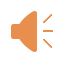 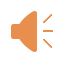 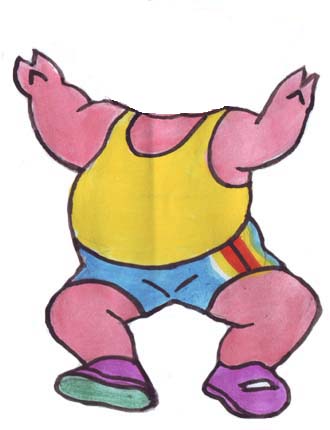 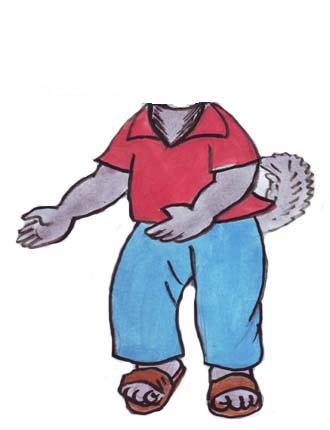 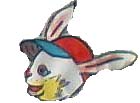 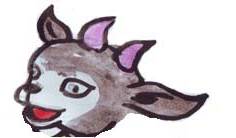 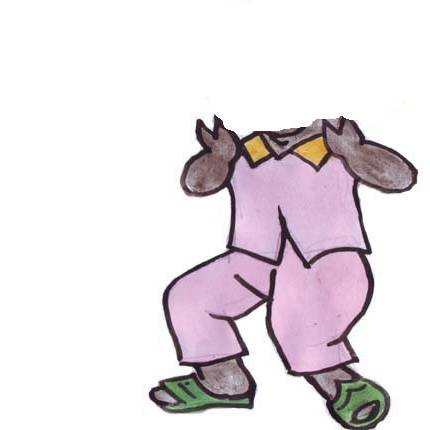 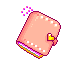 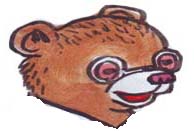 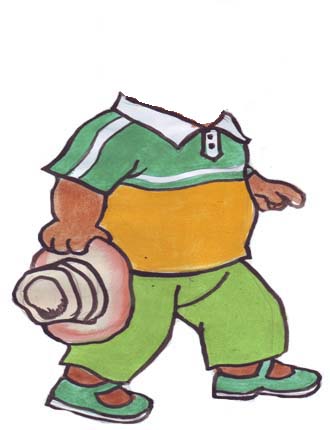 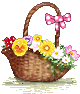 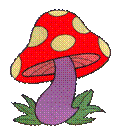 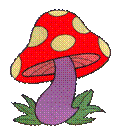 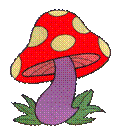 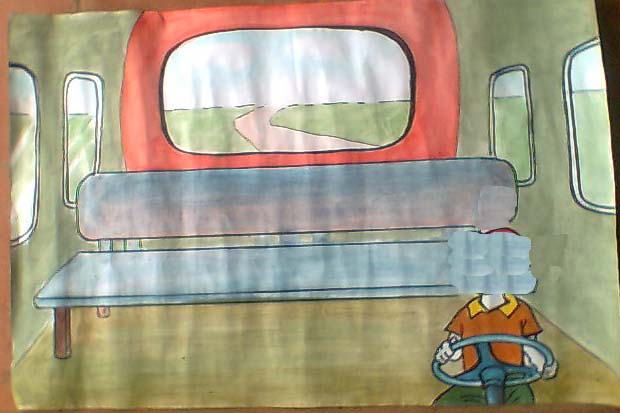 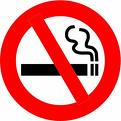 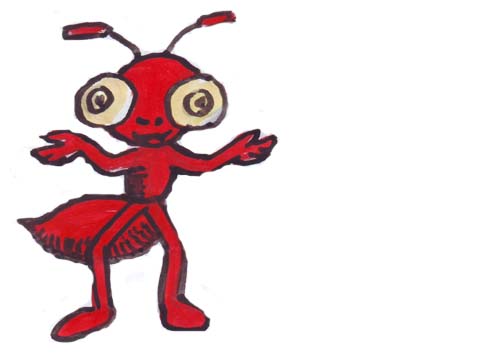 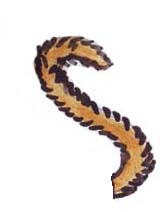 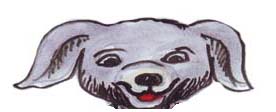 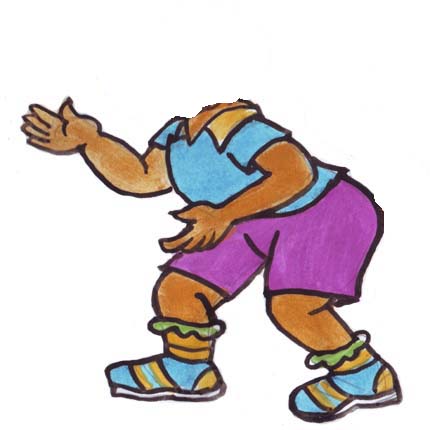 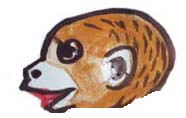 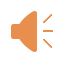 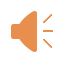 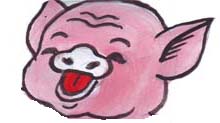 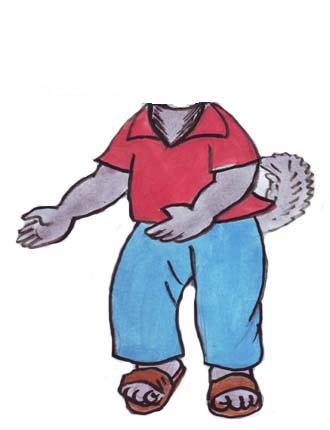 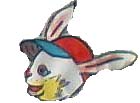 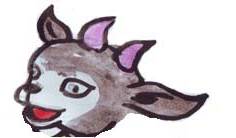 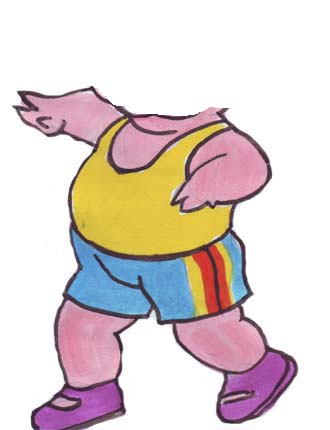 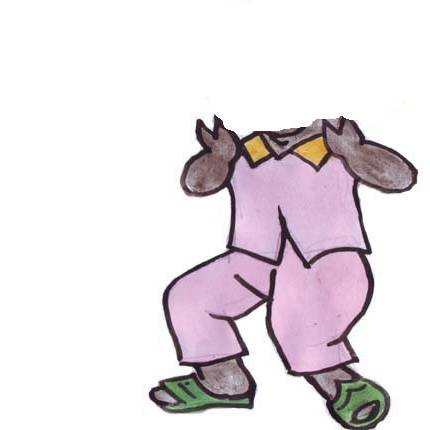 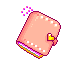 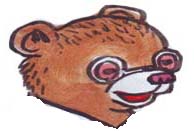 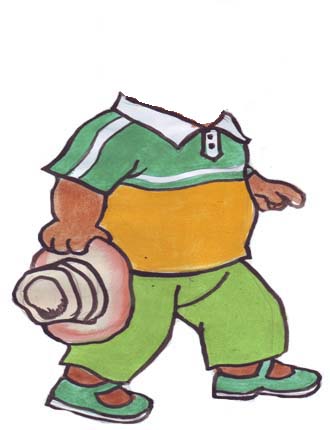 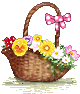 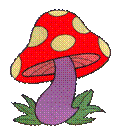 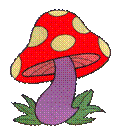 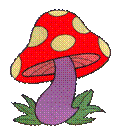 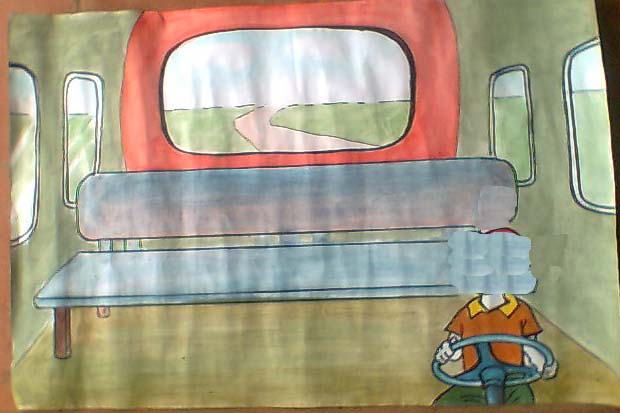 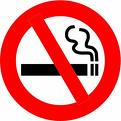 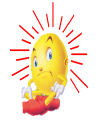 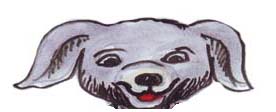 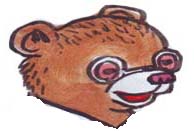 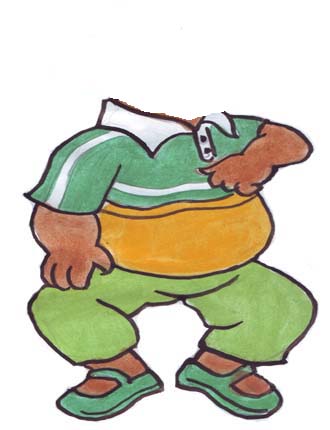 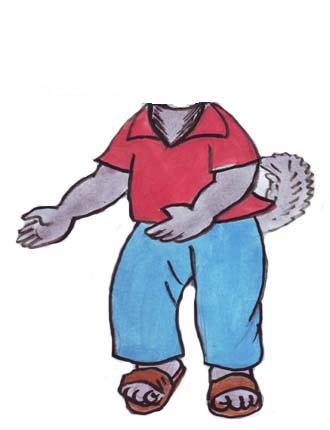 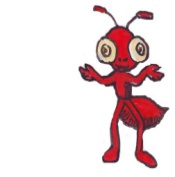 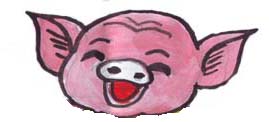 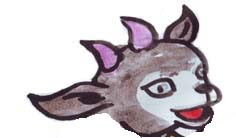 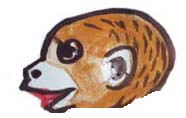 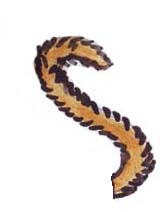 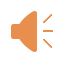 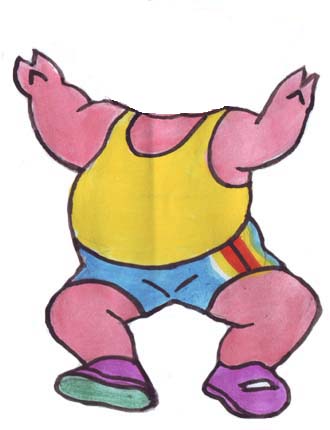 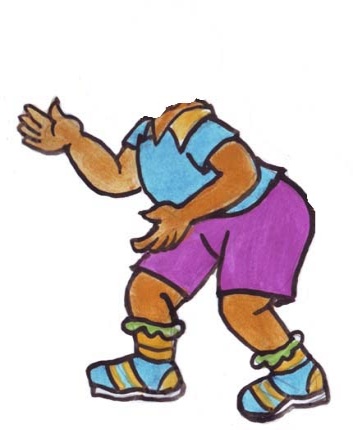 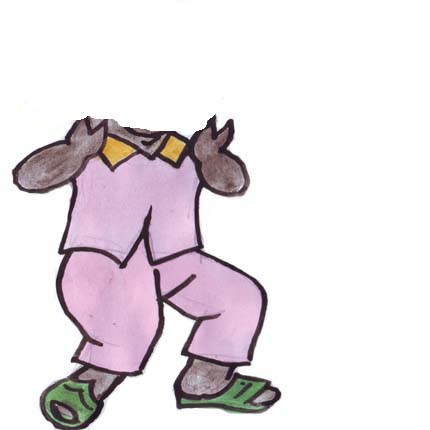 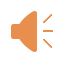 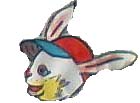 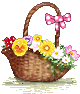 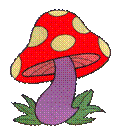 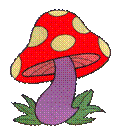 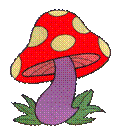 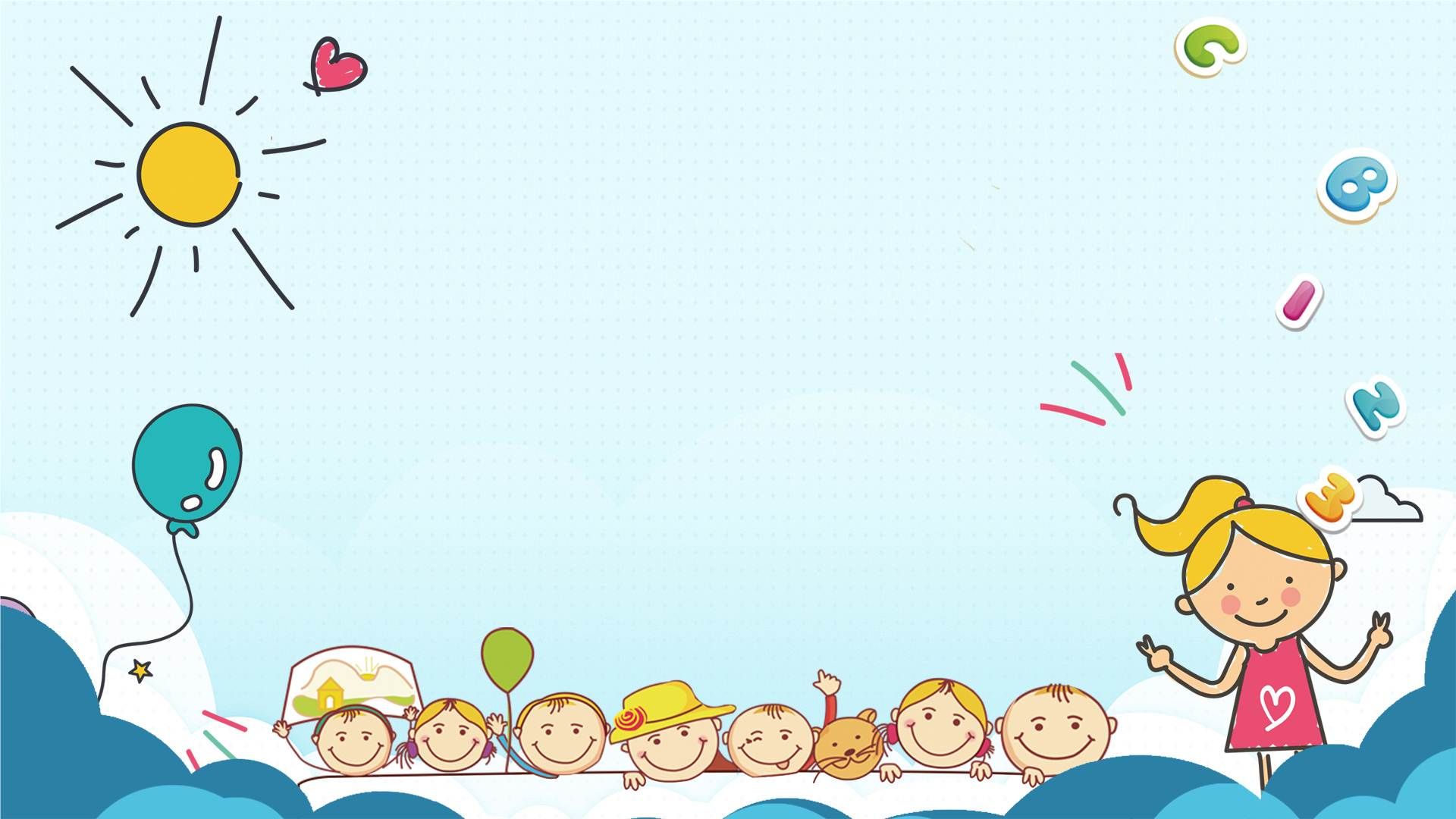 Đàm Thoại
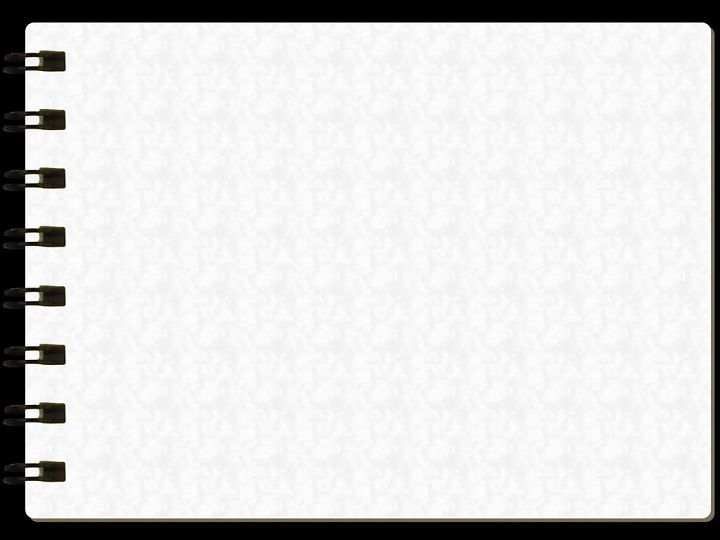 Các con vừa nghe câu truyện gì?
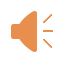 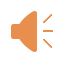 - Đáp án: Câu truyện: “Kiến con đi xe ô tô”.
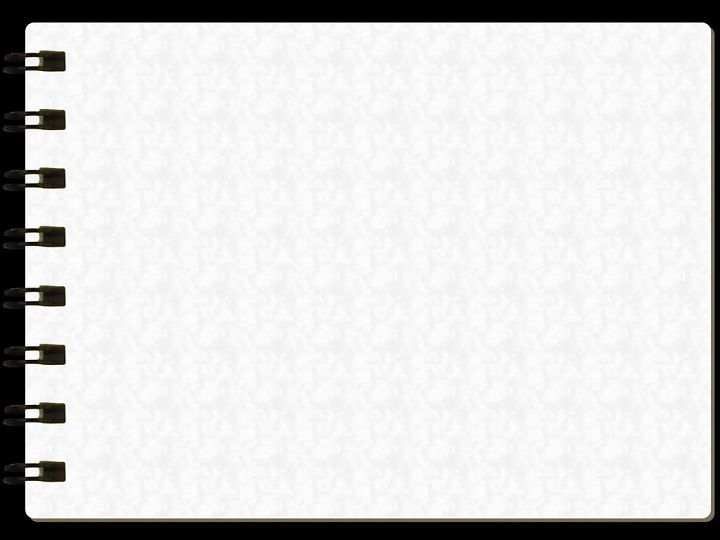 Trong câu truyện gồm có những
 nhân vật nào?
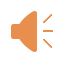 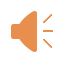 - Đáp án: Trong câu truyện gồm có bạn Kiến con, Dê con, Chó con, Khỉ con, Lợn con và bác Gấu.
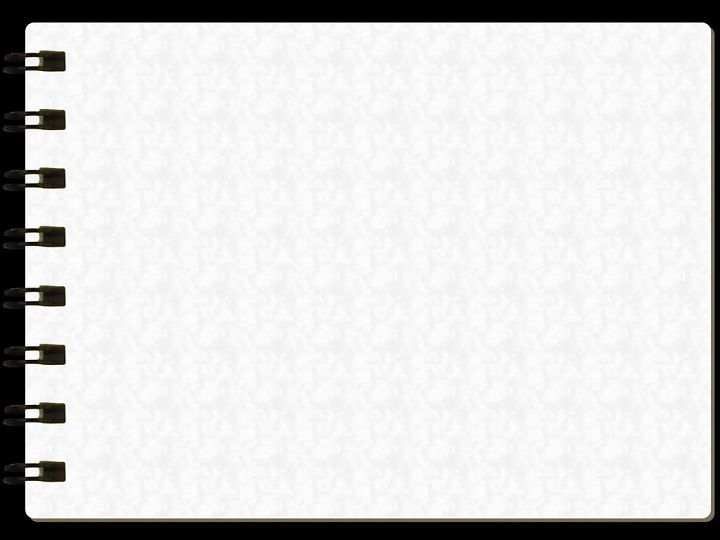 Bạn Kiến con đi đâu?
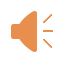 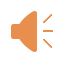 - Đáp án: Bạn Kiến con muốn đi vào
                rừng xanh thăm bà.
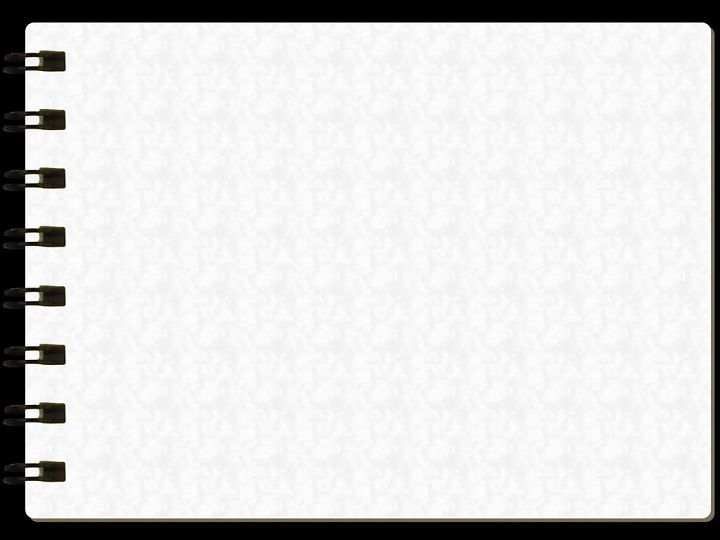 Bạn Kiến con đi bằng phương tiện gì
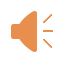 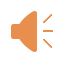 - Đáp án: Bạn Kiến con đi bằng xe Bus
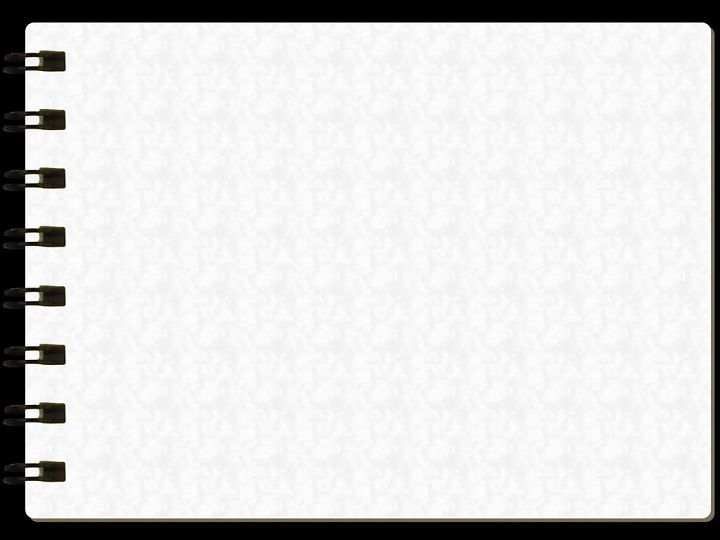 Trên xe Bus có những ai?
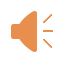 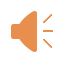 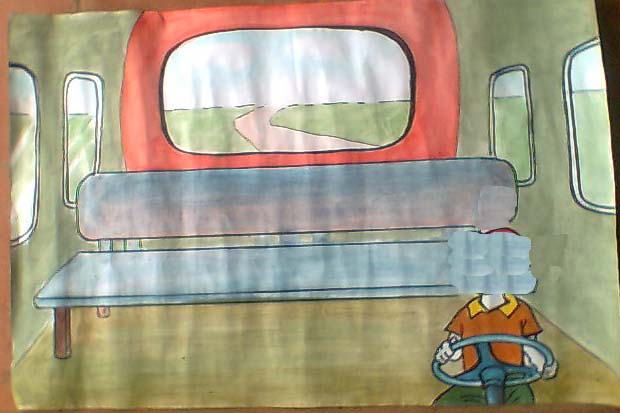 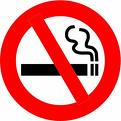 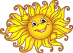 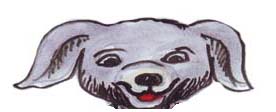 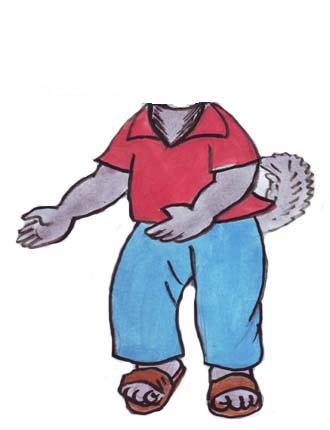 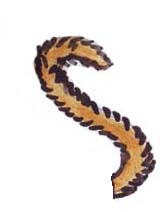 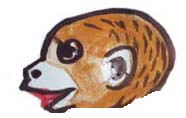 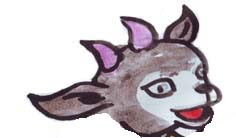 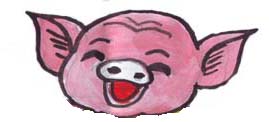 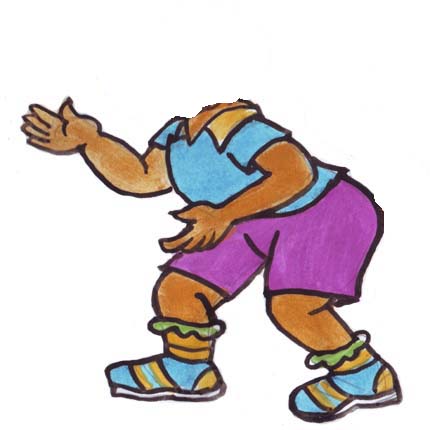 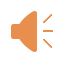 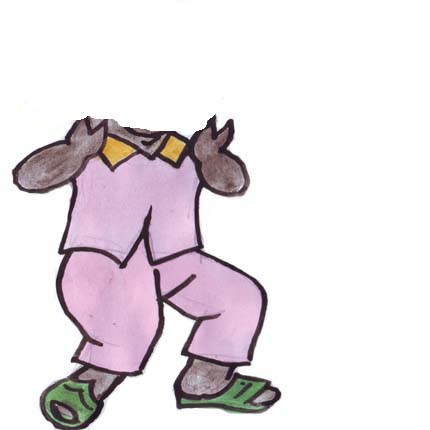 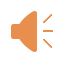 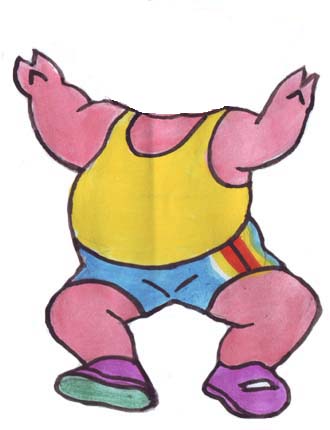 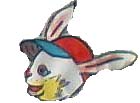 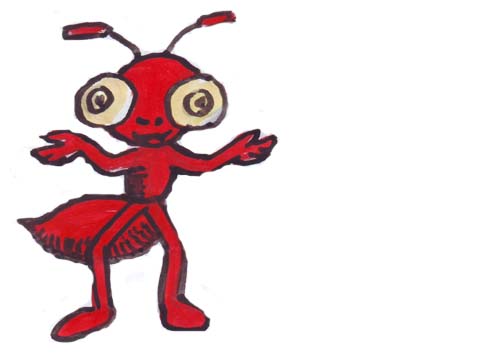 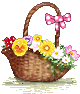 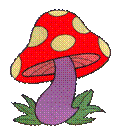 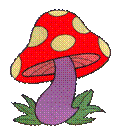 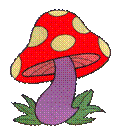 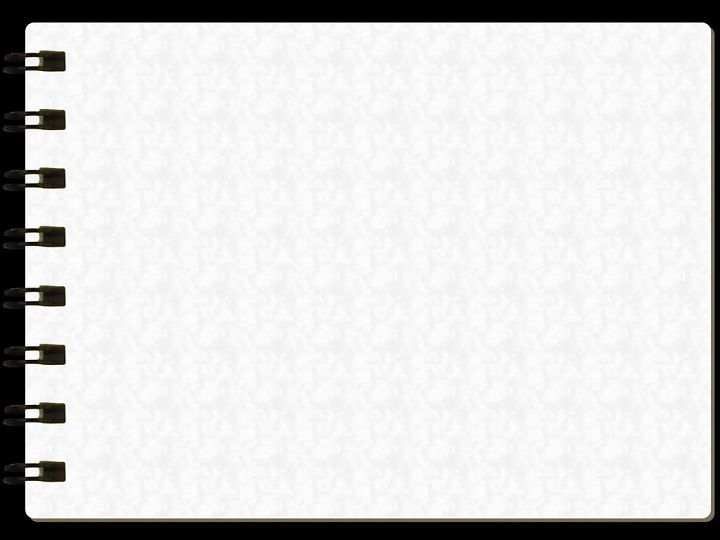 Các bạn đi đâu?
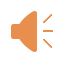 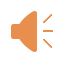 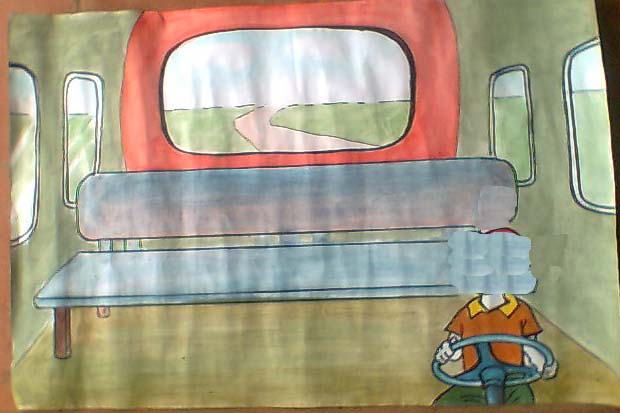 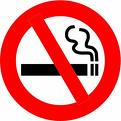 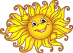 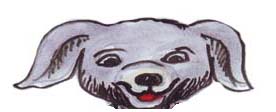 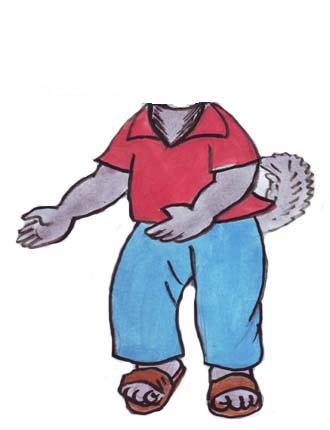 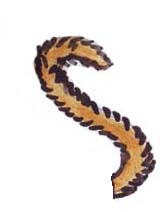 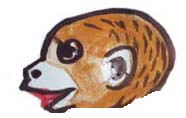 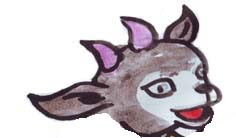 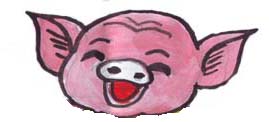 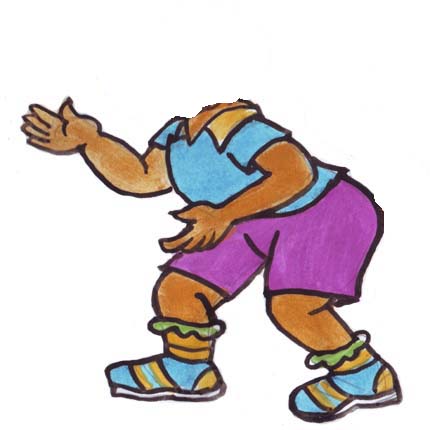 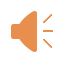 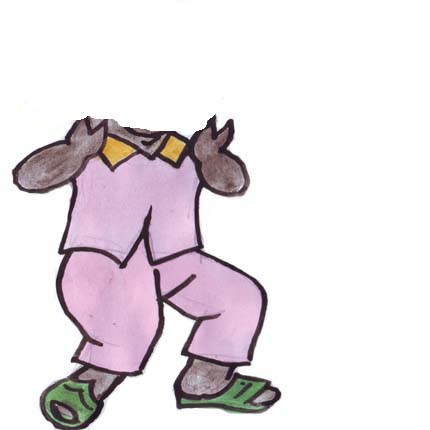 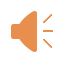 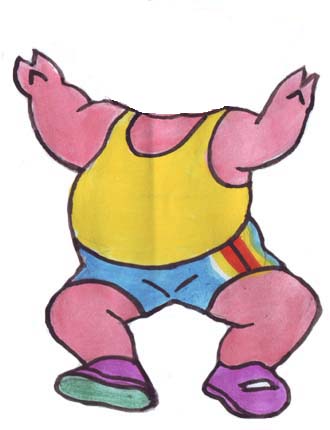 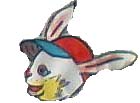 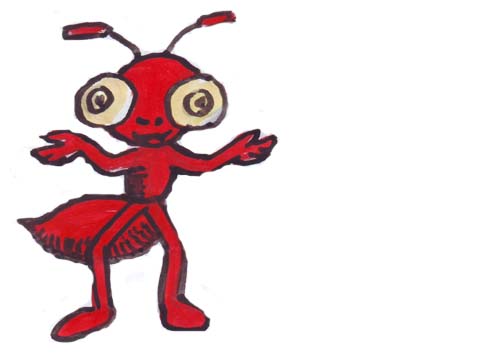 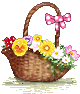 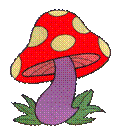 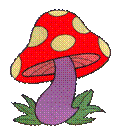 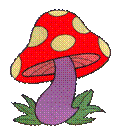 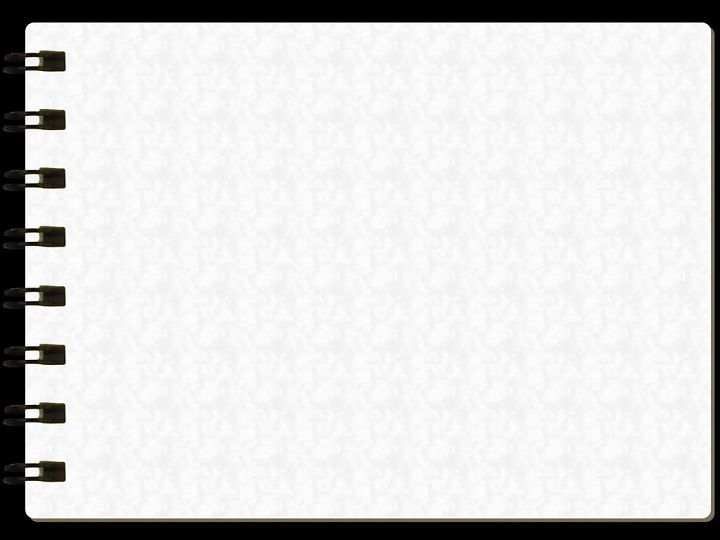 Ai đã lên xe ở bến đón xe Bus tiếp theo?
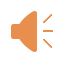 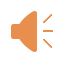 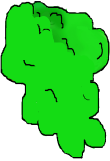 Xe 
Buýt
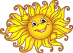 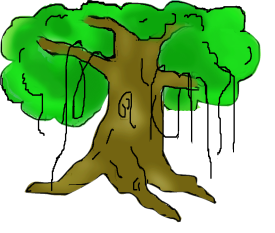 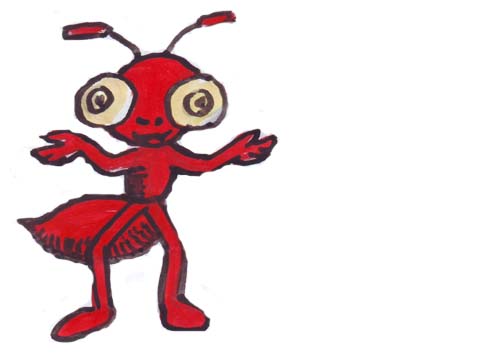 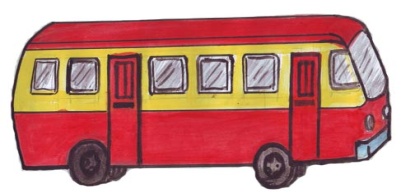 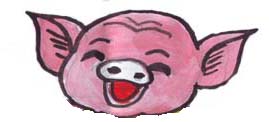 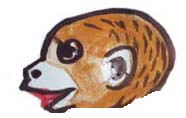 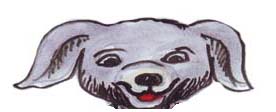 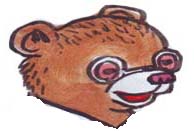 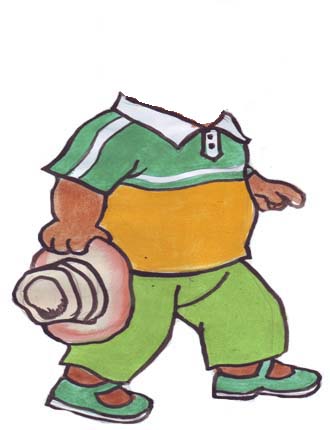 RẠP CHIẾU PHIM
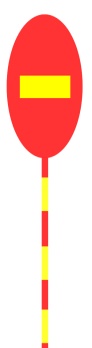 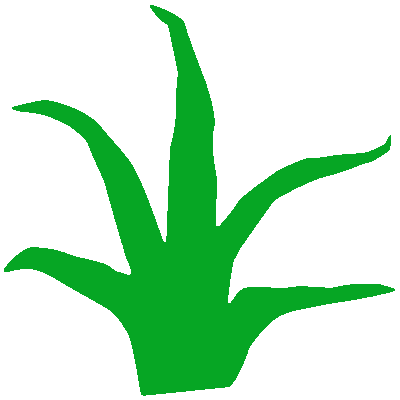 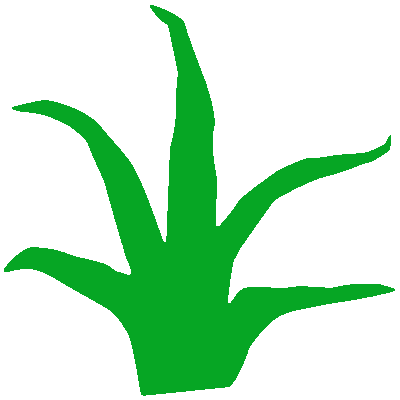 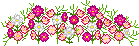 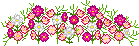 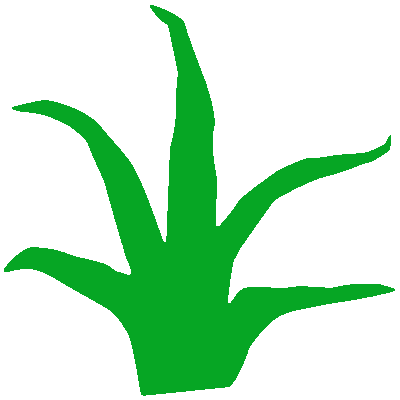 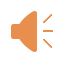 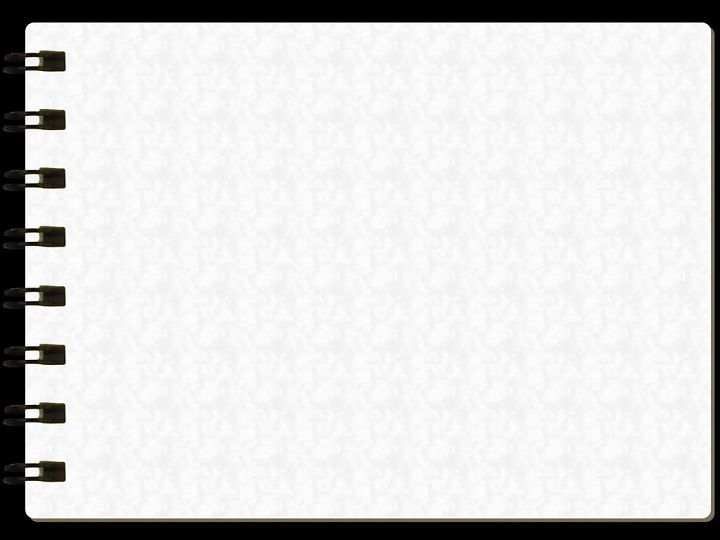 Khi bác Gấu lên xe thì có chuyện gì xảy ra?
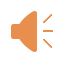 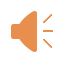 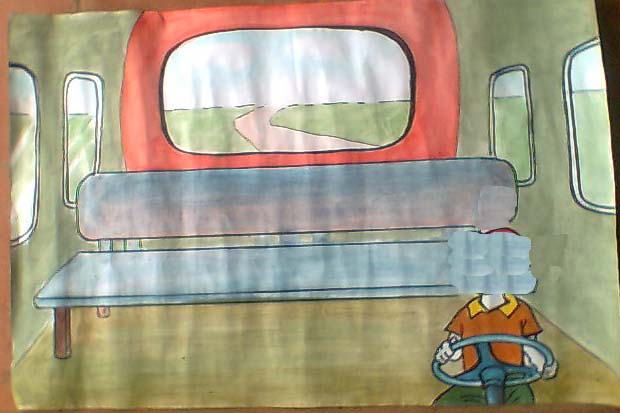 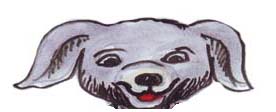 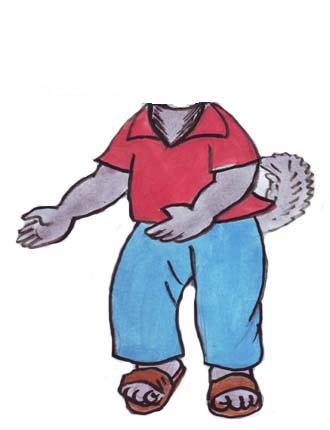 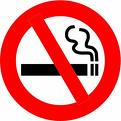 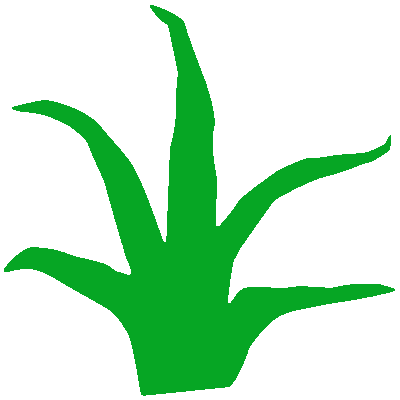 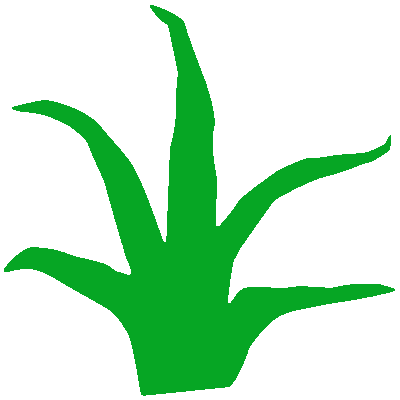 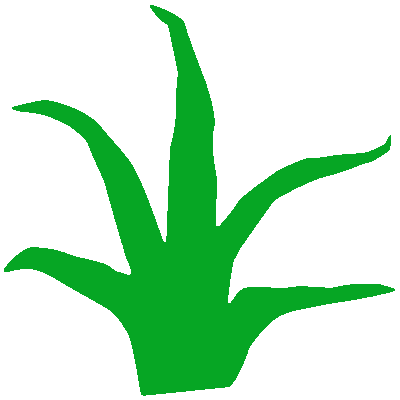 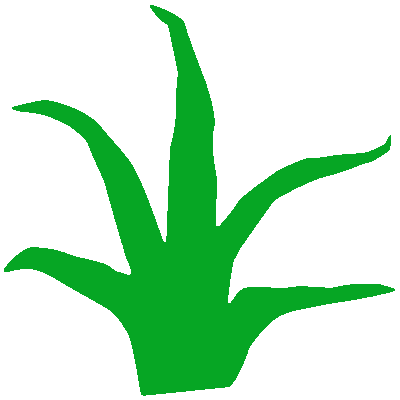 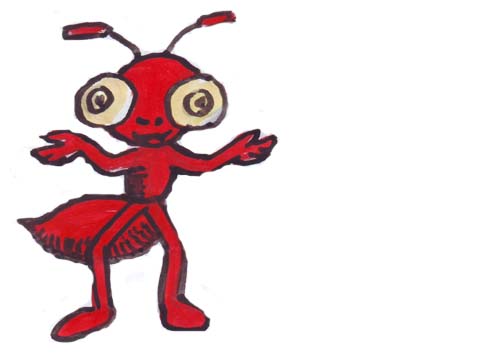 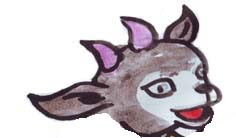 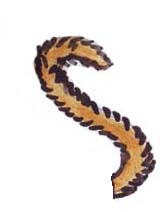 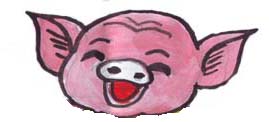 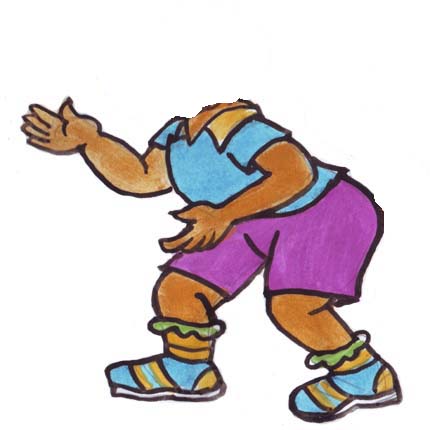 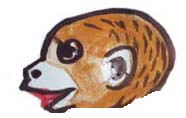 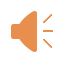 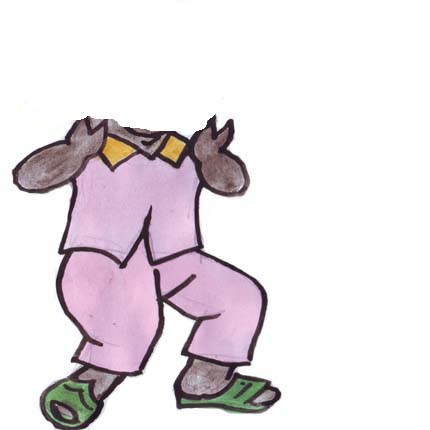 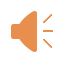 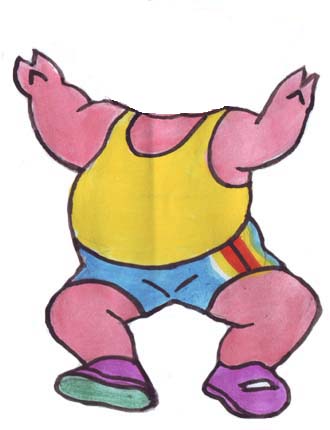 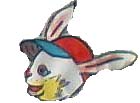 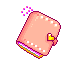 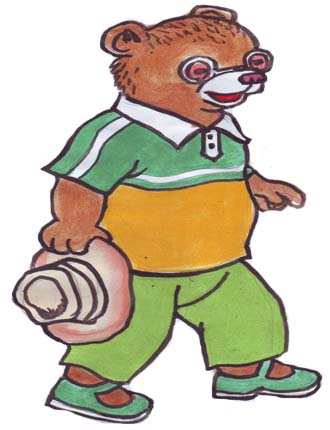 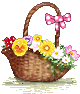 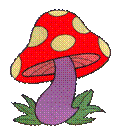 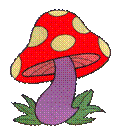 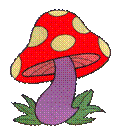 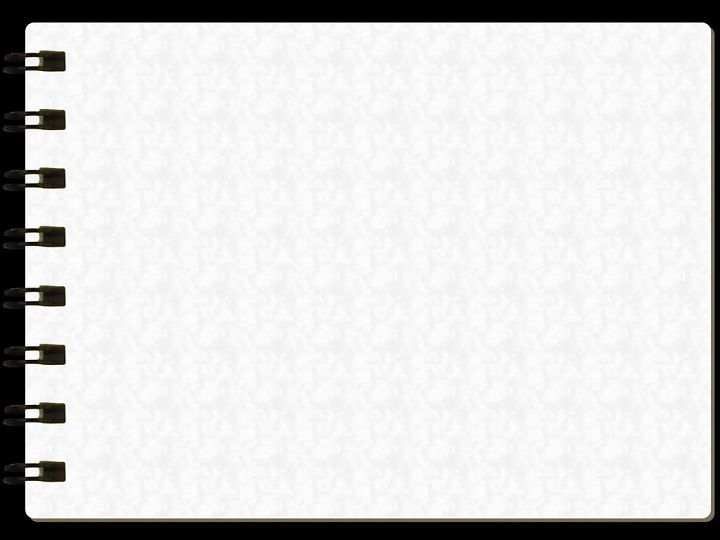 Các bạn nhỏ đã làm gì khi thấy bác Gấu không có chỗ ngồi?
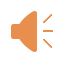 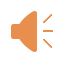 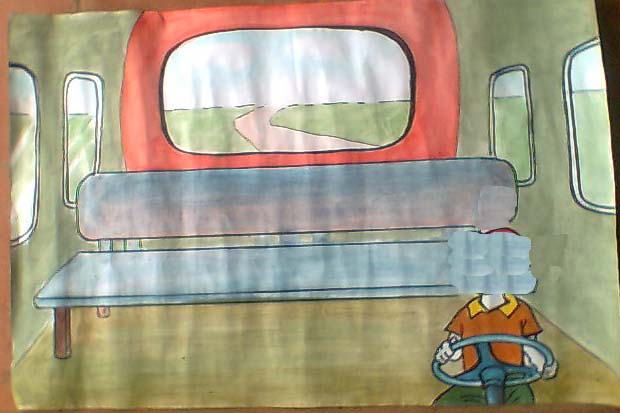 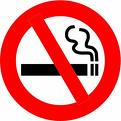 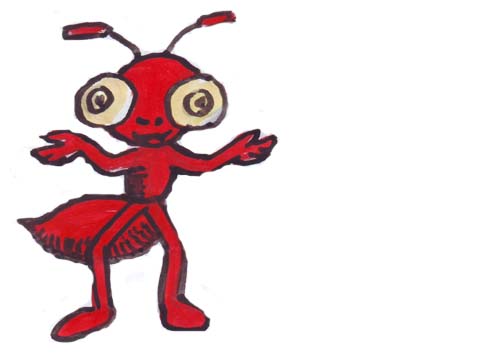 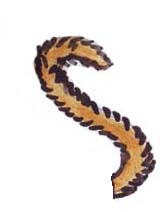 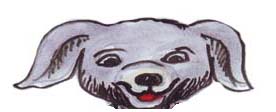 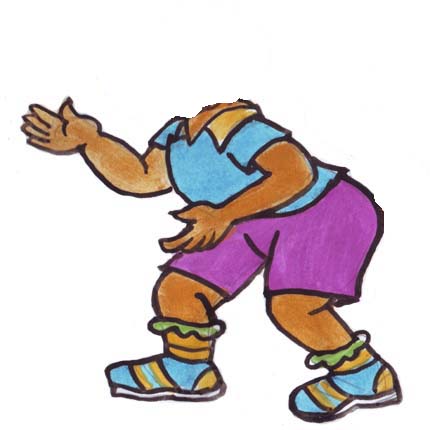 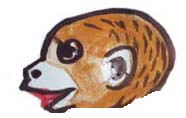 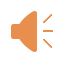 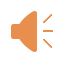 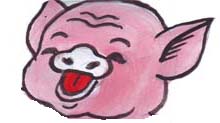 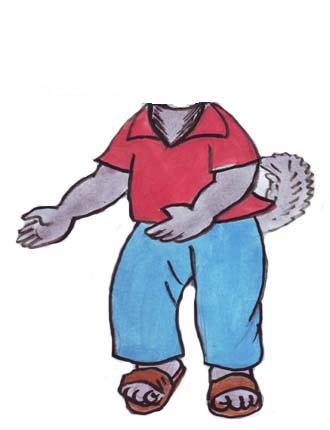 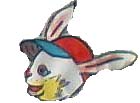 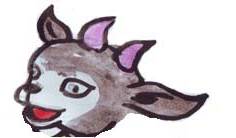 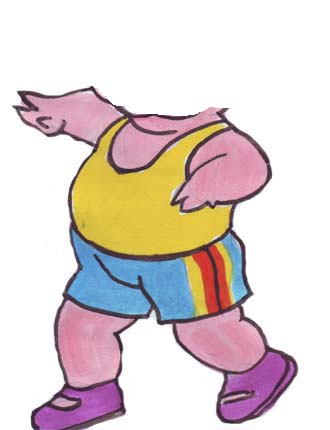 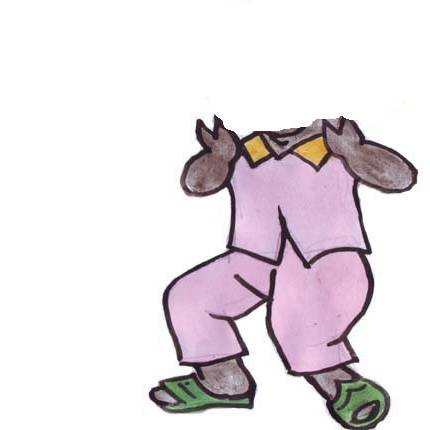 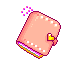 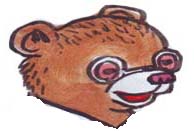 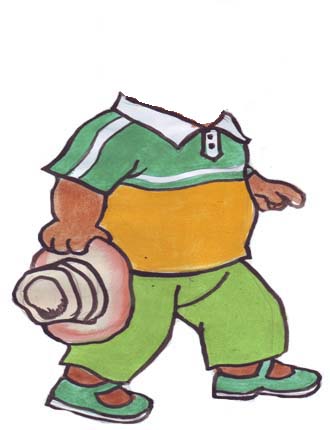 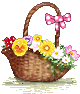 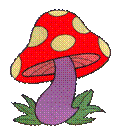 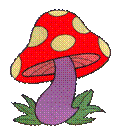 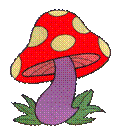 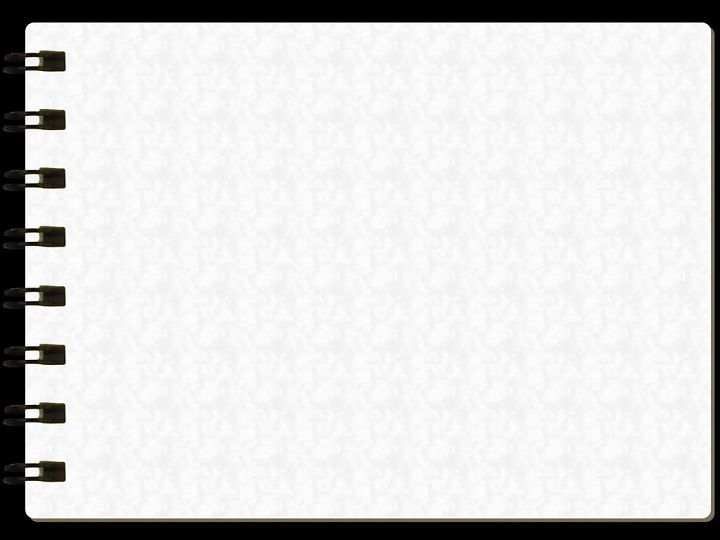 Bác Gấu có ngồi vào chỗ của các bạn nhỏ không?
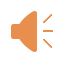 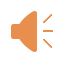 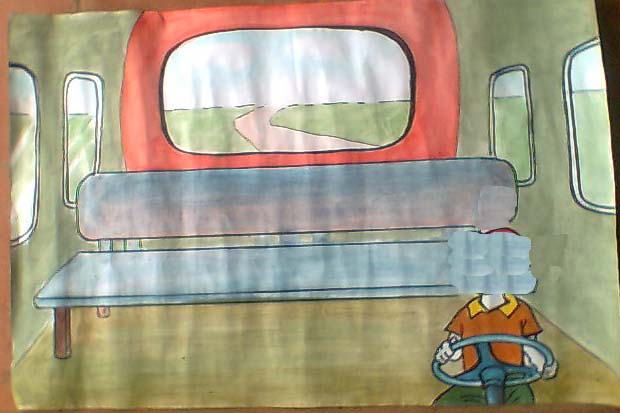 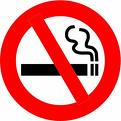 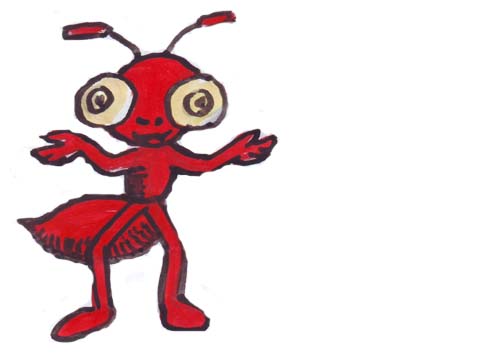 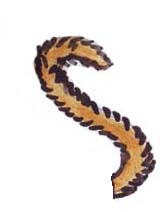 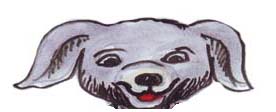 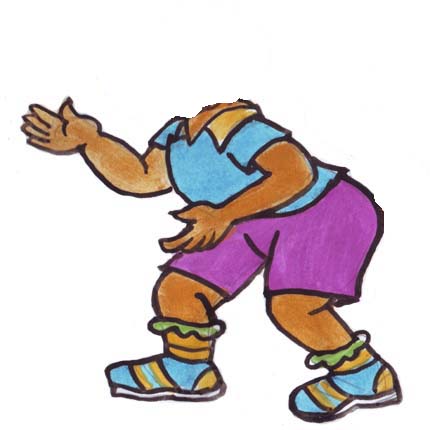 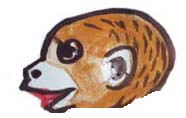 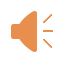 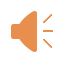 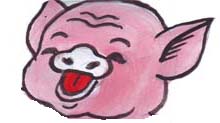 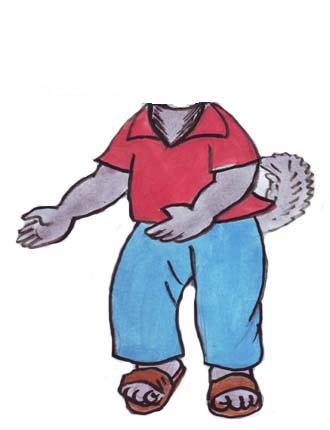 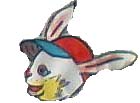 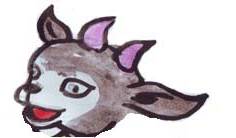 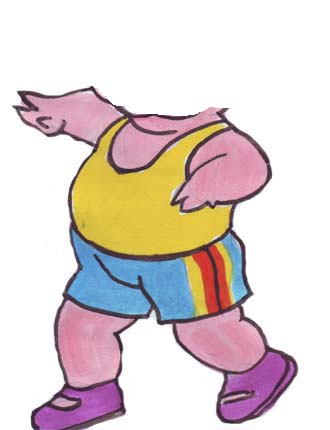 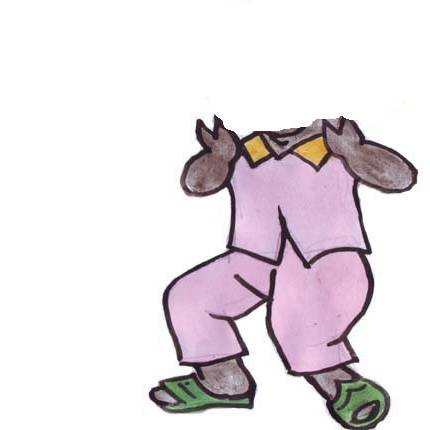 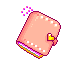 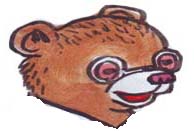 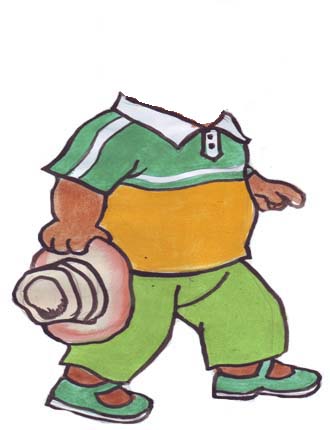 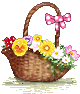 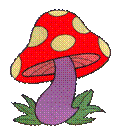 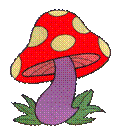 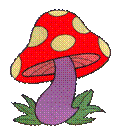 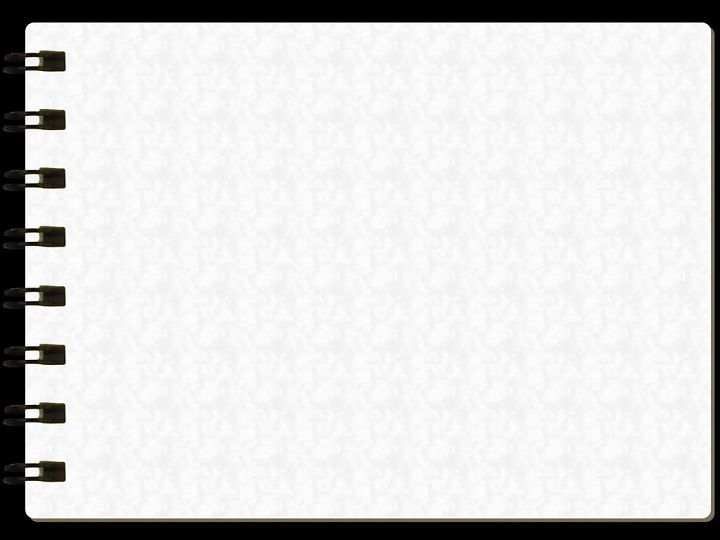 Bạn Kiến con đã đưa ra ý tưởng gì để tất cả mọi người đều có chỗ ngồi?
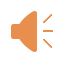 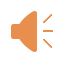 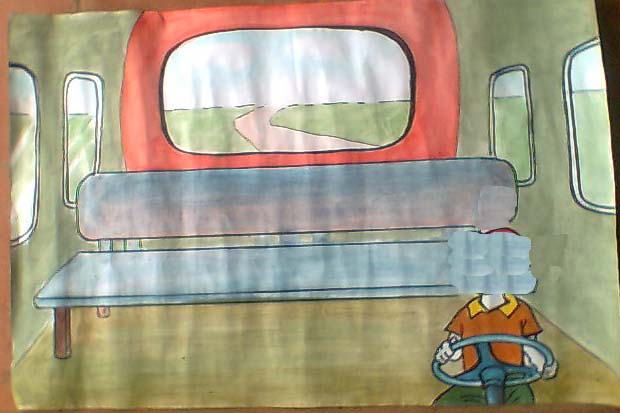 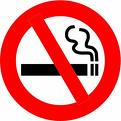 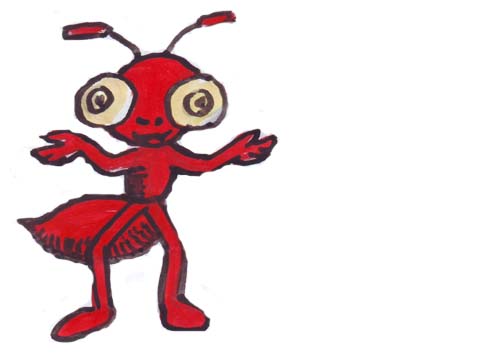 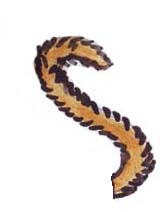 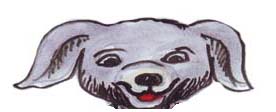 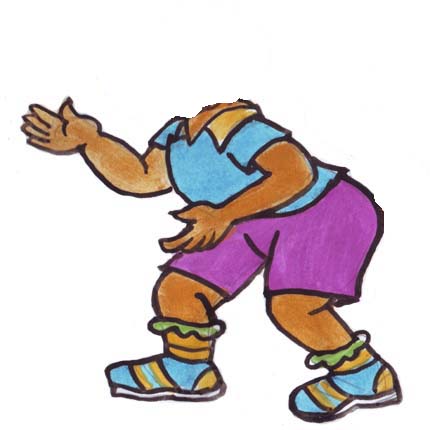 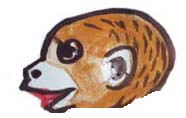 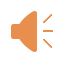 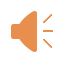 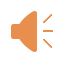 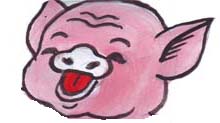 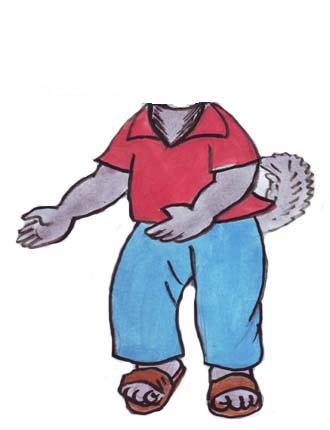 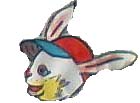 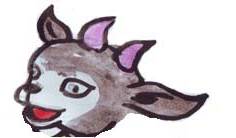 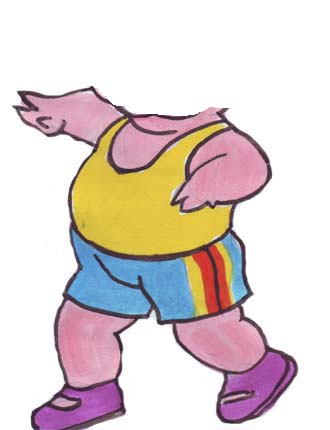 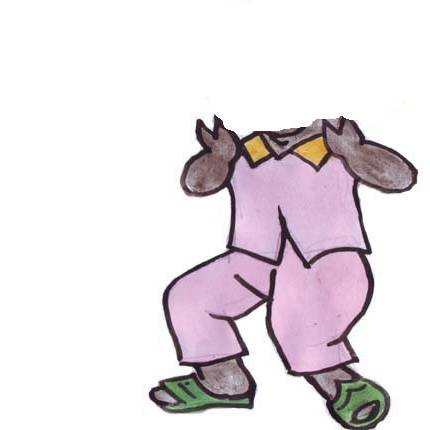 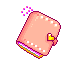 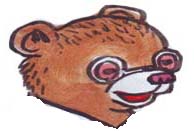 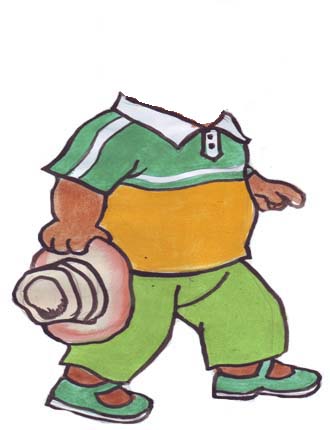 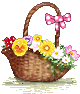 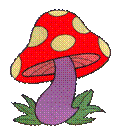 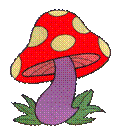 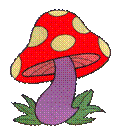 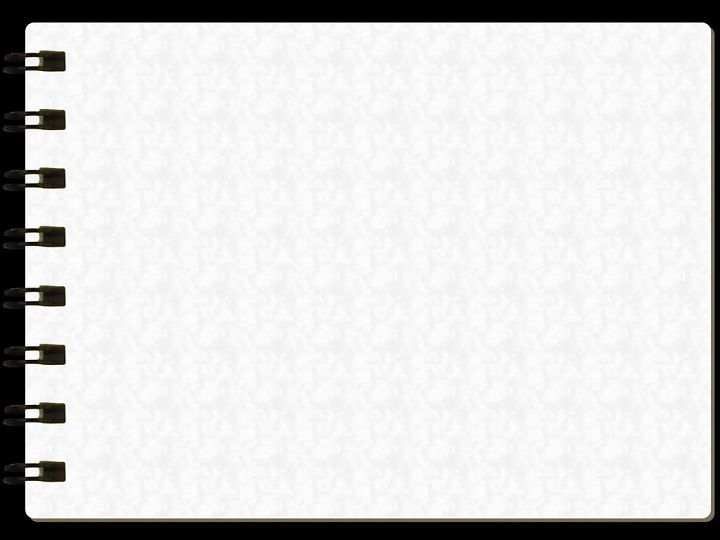 Trên đường đi bạn Kiến con làm gì?
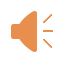 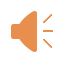 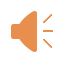 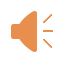 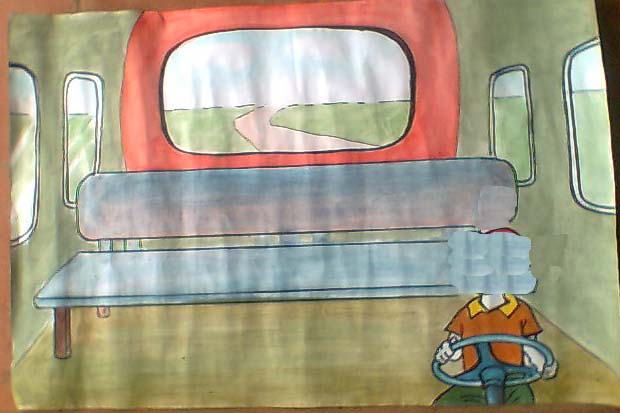 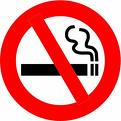 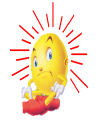 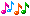 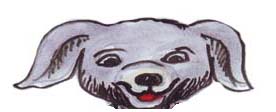 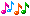 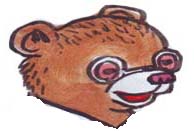 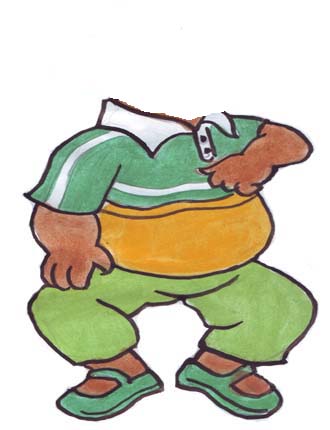 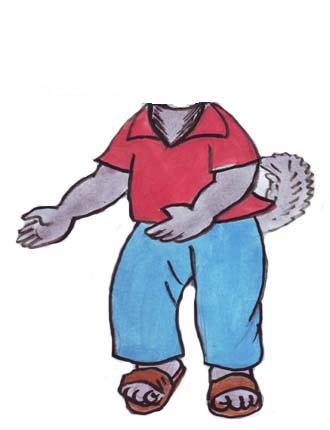 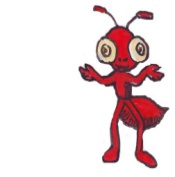 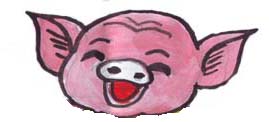 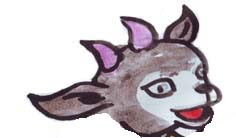 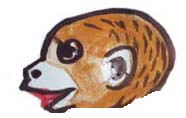 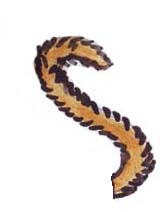 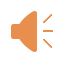 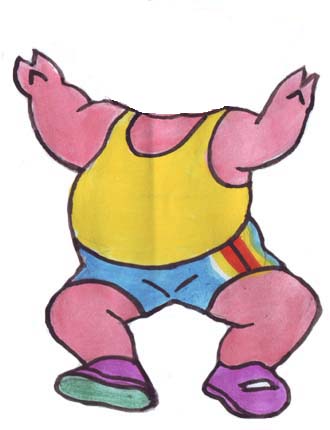 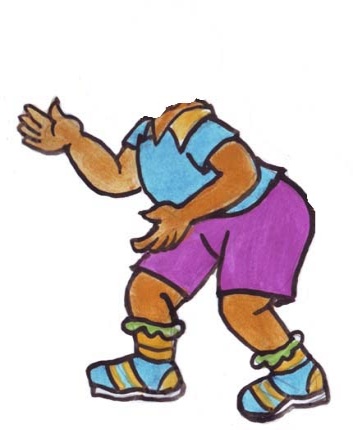 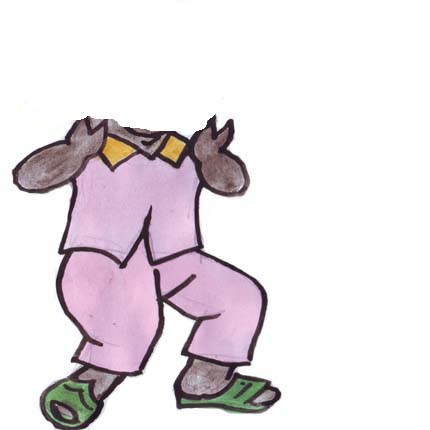 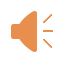 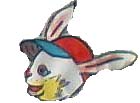 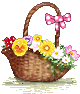 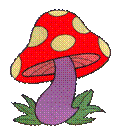 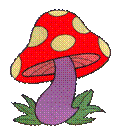 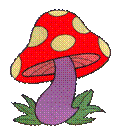 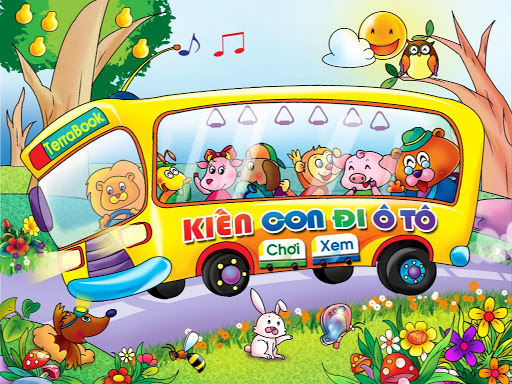 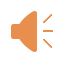 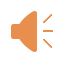 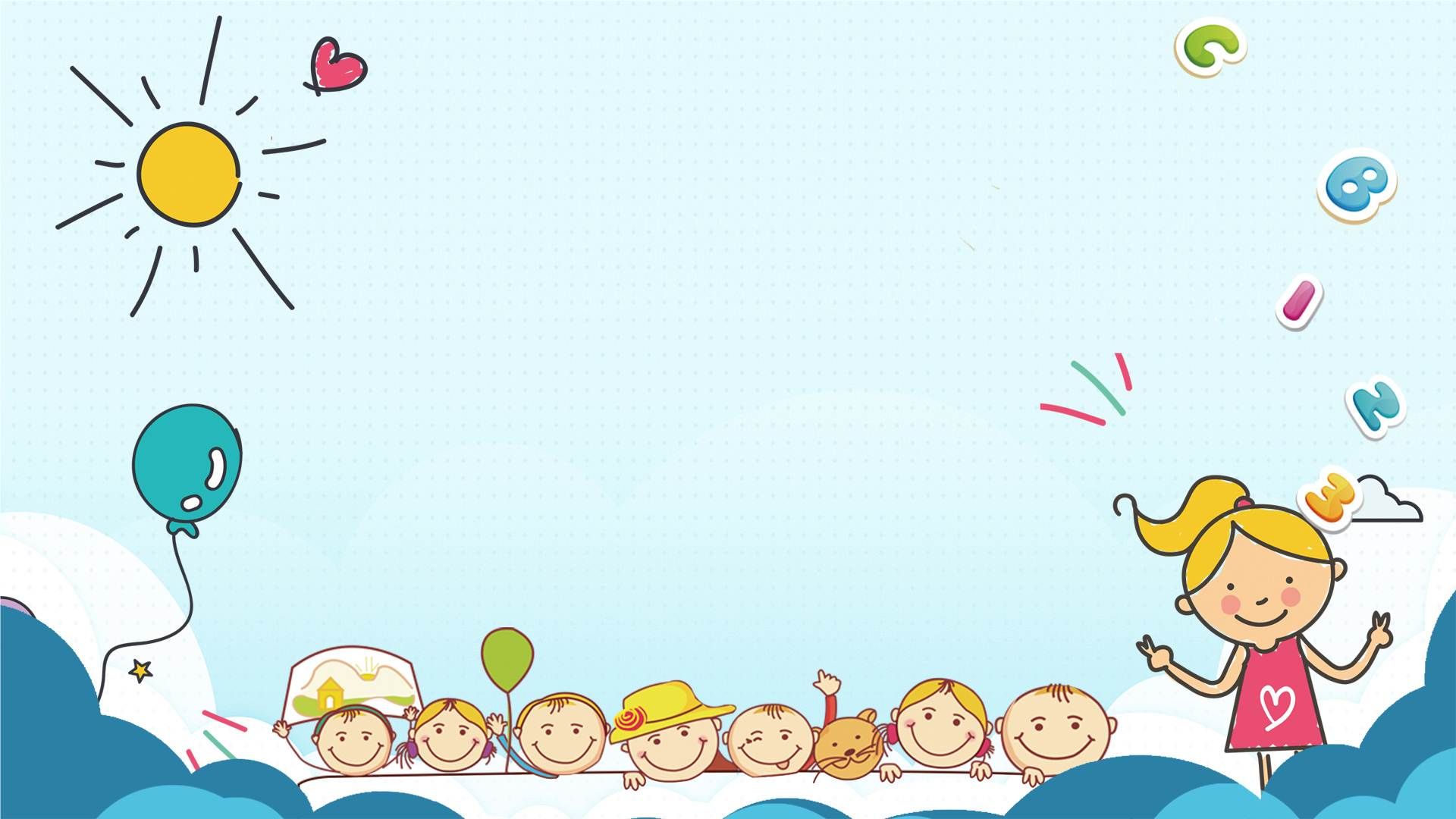 Bài học kết thúc
Cảm ơn các bậc phục huynh và các con đã chú ý lắng nghe!
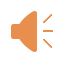 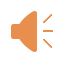